Социальный проект«Территория чистоты»
ГБПОУ «Байкальский колледж туризма и сервиса»
Республика Бурятия, г. Улан-Удэ, ул. Краснофлотская, 2
Проблема
Самая главная и основная проблема заключается в периодическом загрязнении окружающей территории колледжа 
Основные истоки проблемы: недостаточная культура студентов по отношению к чистоте прилегающей территории, отсутствие частой уборки.
Актуальность
проводить информирование, агитaцию среди студентов, в ходе которой предполагается постепенное повышение культуры студентов,  усиление чувства ответственности за  чистоту и порядок прилегающей территории
Цель проекта:
создание постоянно действующих экологических групп «Территория чистоты»
Задачи проекта:
1.Проведение агитации в учебном заведении: различные акции, субботники , флешмобы, публикации на сайте колледжа и соцсетях, а также социальная реклама.2.Формирование у молодежи бережного ответственного отношения к поддержанию чистоты на территории колледжа3.Создание необходимых условий для поддержания чистоты на территории колледжа
Целевая группа проекта:
Студенты 1-4 курсов.
Мероприятия:
Ноябрь – Акция «Чистая территория»
субботник на территории колледжа
флешмоб
конкурс экологических рисунков 
Декабрь – экологическая викторина 
выпуск экологических стенгазет
Апрель – Акция «Чистая территория»
субботник на территории колледжа
флешмоб
фотоконкурс «Моя прекрасная планета»
Ожидаемые результаты проекта:
1)расширение экологического кругозора2)постоянное поддержание проекта в реализации3)повышение экологической культуры студентов 
4)повышение уровня заинтересованности, сознательности и ответственности, творческой инициативы
5)сплочение молодежи
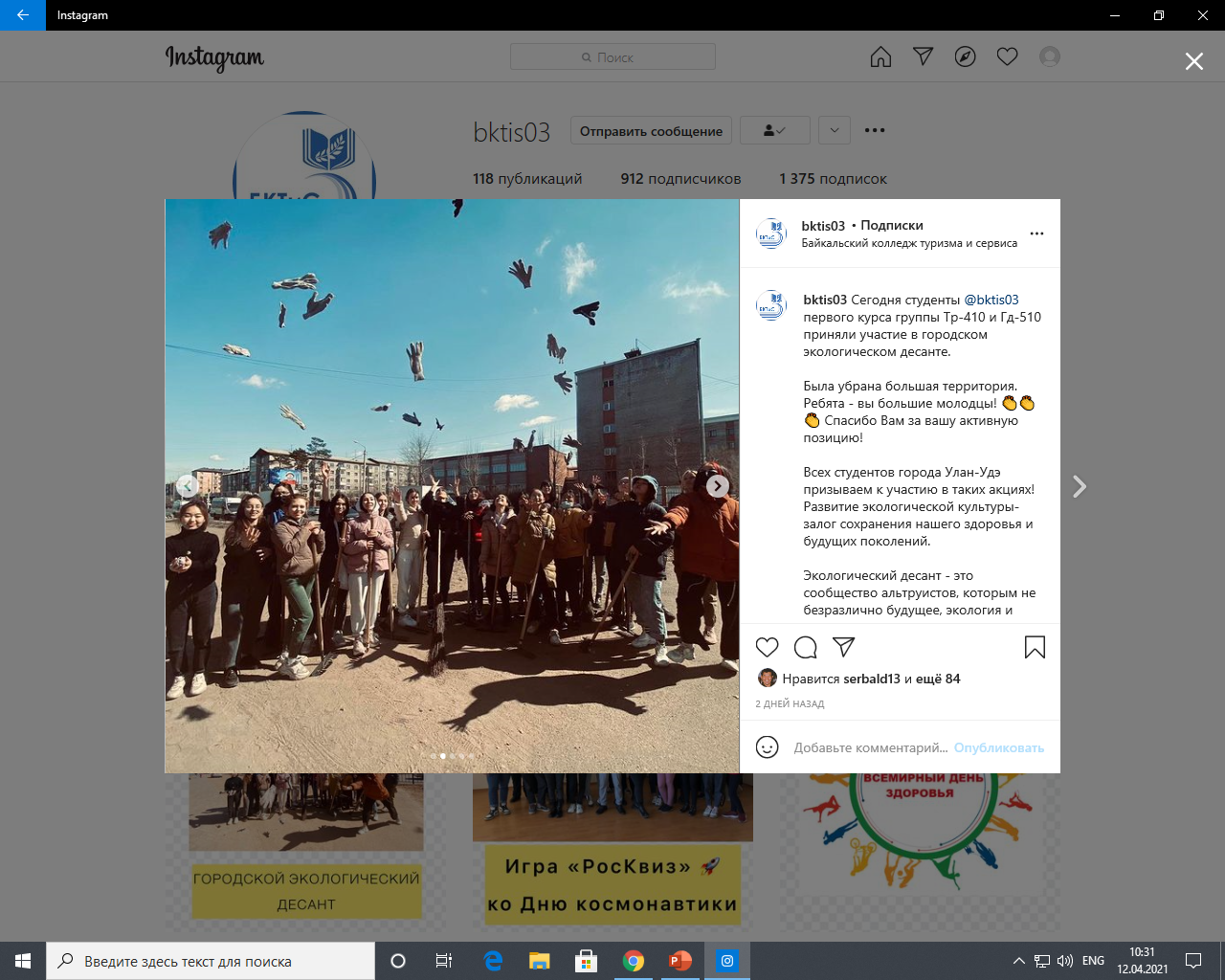 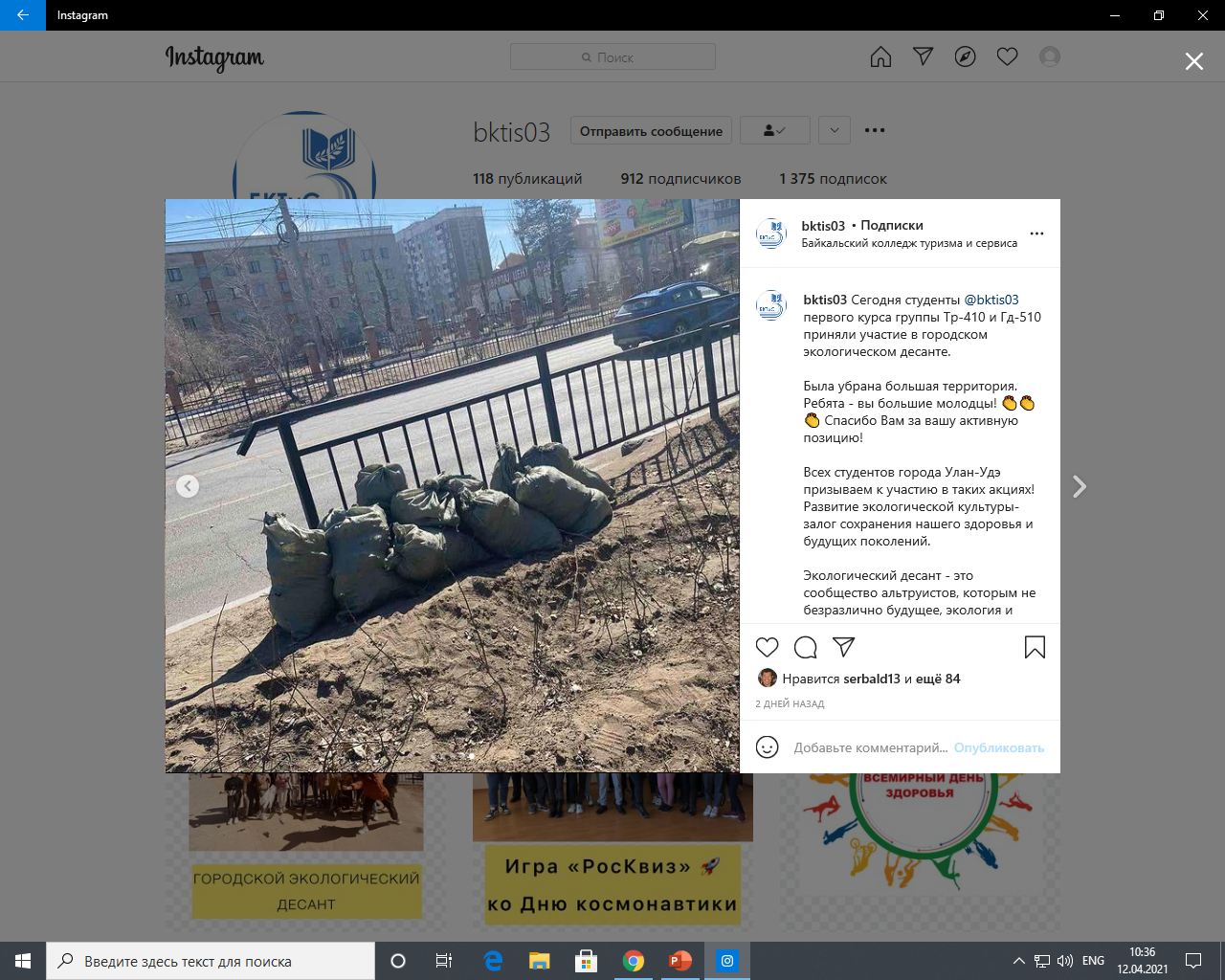 Спасибо за внимание!